Parallel Object Detection in ImagesForrest Weston, School of EECS, Washington State University, Pullman WA (Forrest.Weston@gmail.com)
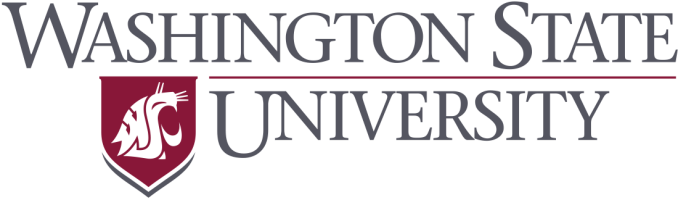 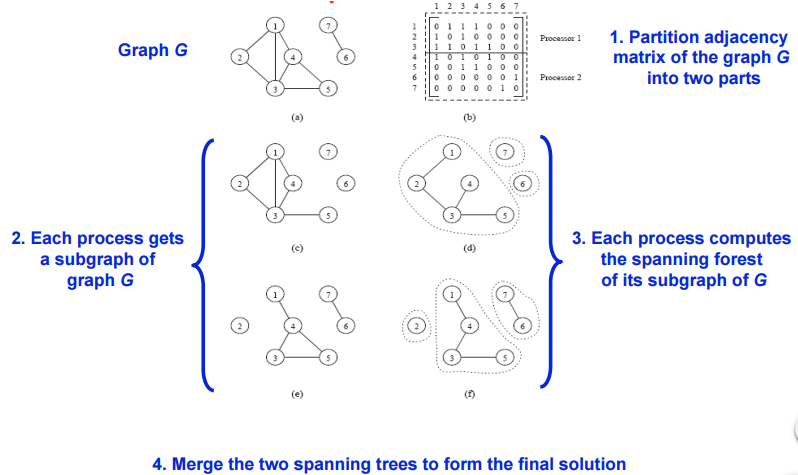